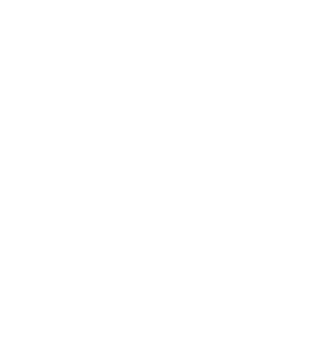 Atveseļošanas plāns
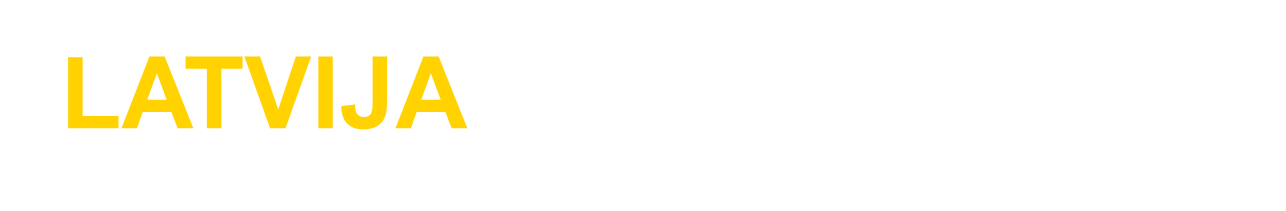 2021. gada 14. jūlijs
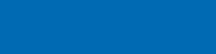 Klimata pārmaiņas un vides ilgtspējaEnergoefektivitātes paaugstināšana
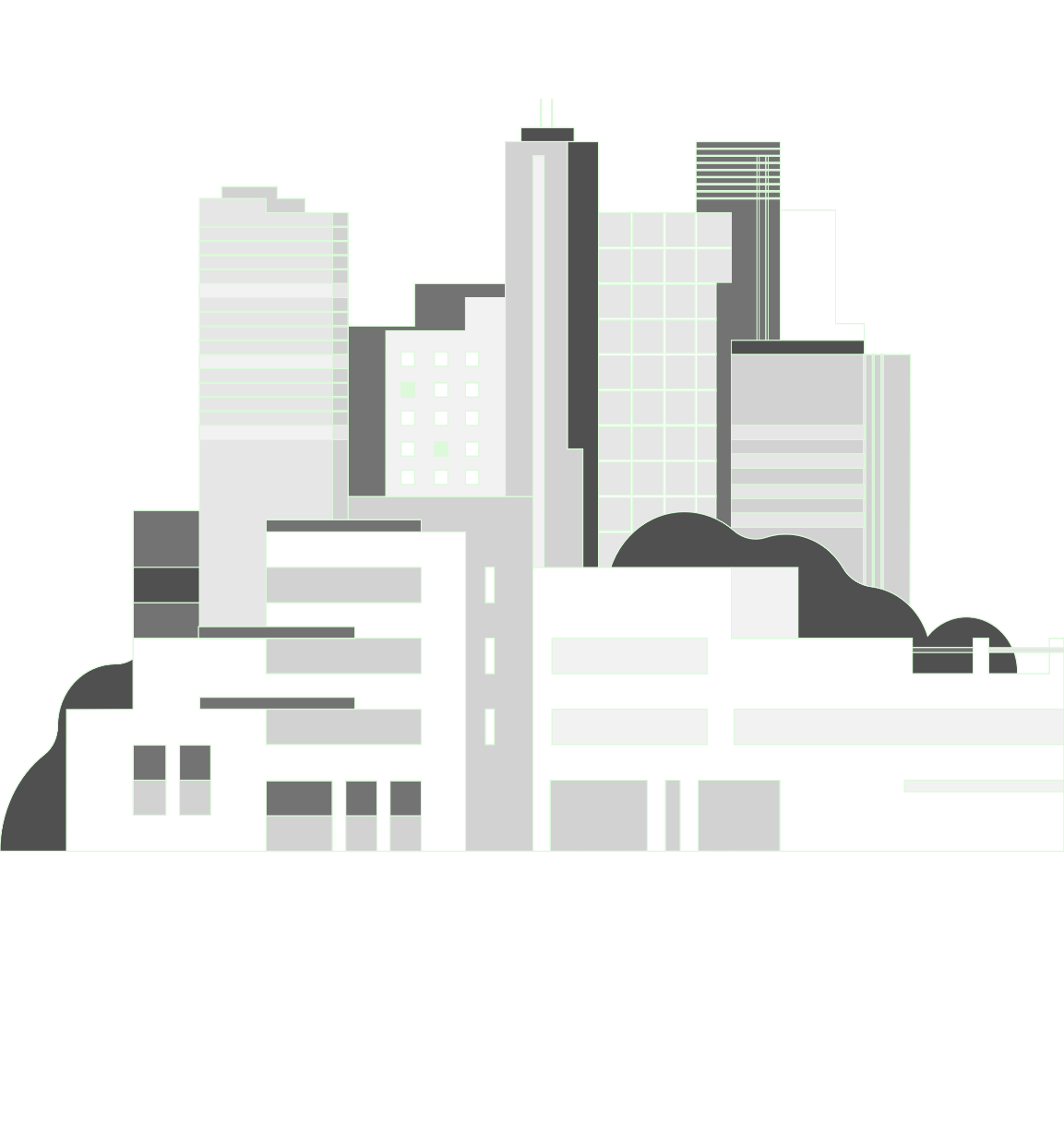 Pašvaldību ēku un infrastruktūras energoefektivitāte
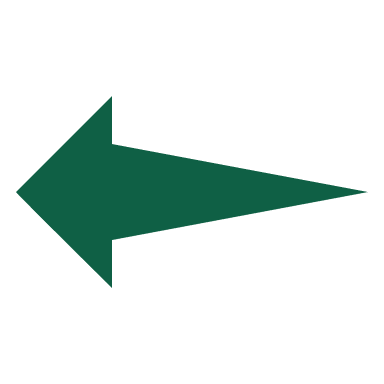 Samazina primārās enerģijas patēriņu vismaz par 30%
Palielina primārās enerģijas ietaupījumu  ap 4,5 GWh/gadā
Samazina SEG izmešu apjomu
Ļauj ietaupīt izdevumus par siltumapgādi
Pagarina ēku ekspluatācijas termiņu
Uzlabo ēku vizuālo izskatu un sakārtoto publiskās ārtelpas vidi
Finansējums KOPĀ: 29,3 milj. EUR
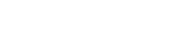 Nevienlīdzības mazināšanaAdministratīvi teritoriālā reforma
ATR ceļi – valsts reģionālie un valsts vietējie autoceļi
Pašvaldību kapacitātes stiprināšana
Industriālie parki reģionos (nacionālas nozīmes)
Bezizmešu pašvaldību transportlīdzekļu iegāde
92,3 milj.
80,0 milj.
10,0 milj.
2,5 milj.
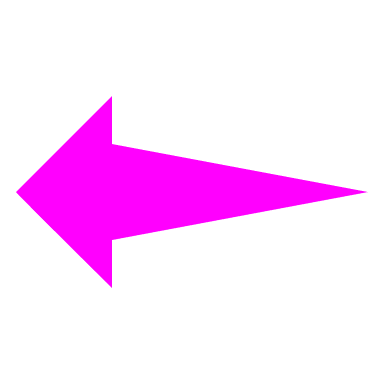 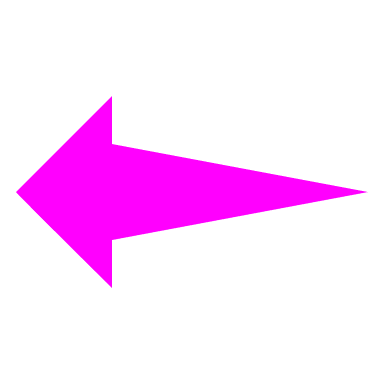 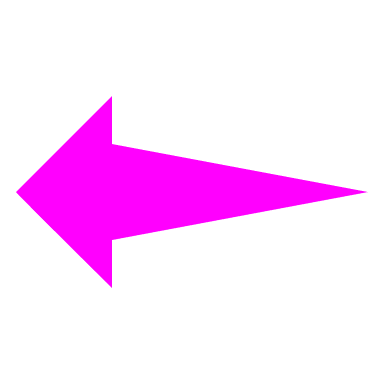 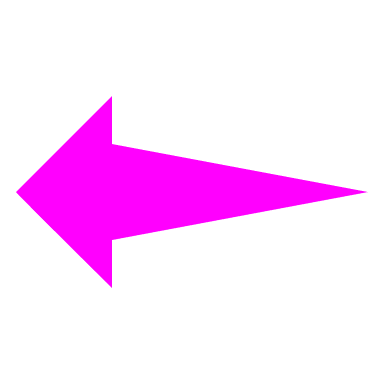 Atbalsts pašvaldībām un komersantiem, sekmējot uzņēmējdarbības attīstību reģionos
Nodrošina sasniedzamību, kas ir būtiski arī uzņēmējdarbības attīstībai reģionos
Pašvaldību funkciju kvalitatīva un pieejama izpilde, un efektīvāka pašvaldību budžeta izmantošana
Uzlabo pašvaldību pakalpojumu sniegšanu, kas ir būtiski ATR mērķu īstenošanai
Finansējums KOPĀ: 184,8 milj. EUR
Valsts pārvaldes digitālā transformācija
VĪZIJA
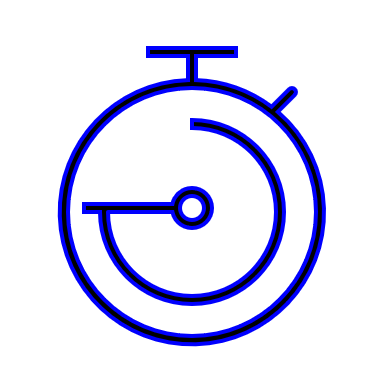 Valsts pārvaldes iekļaujoša pakalpojumu sniegšana - iespēja iedzīvotājiem ērtā veidā saņemt nepieciešamos valsts pakalpojumus, darba organizācija noris elektroniskā vidē
Dati
Modernizācija
Koncentrācija
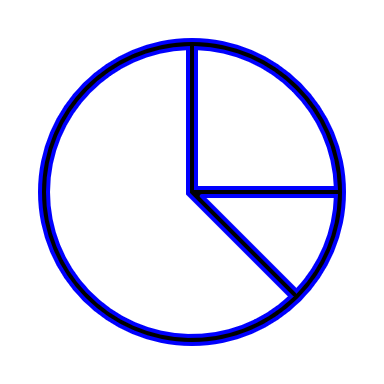 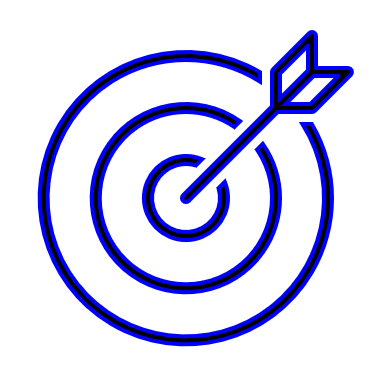 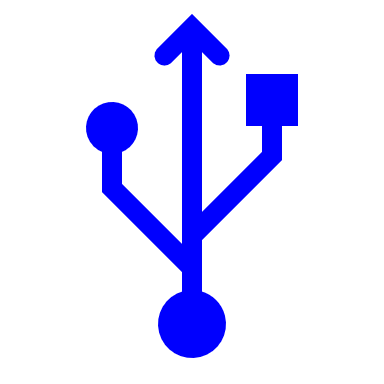 Datu un digitālo pakalpojumu ekonomikas attīstības sekmēšana, to koplietošana, datu atvēršana un iekļaušanās ES datu telpā
Valsts pārvaldes un pakalpojumu digitālā transformācija, vienota valsts pakalpojumu pārvaldība
Valsts IKT resursu izmantošanas efektivitātes un sadarbspējas paaugstināšana un visaptveroša valsts IKT attīstības pārvaldība un projektu uzraudzība
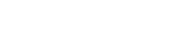 Digitālā transformācija
Iedzīvotāju, t.sk. jauniešu digitālās prasmes*
Valsts un pašvaldību digitālās prasmes**
Valsts pārvaldes (t.sk. pašvaldību) digitālā transformācija
12,63 milj.
128,86 milj.
8,25 milj.
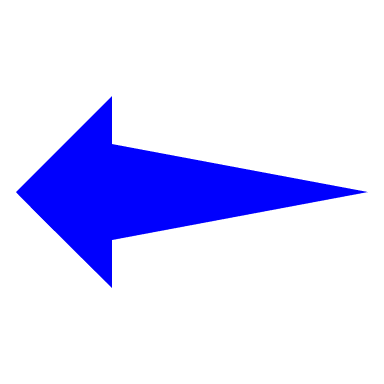 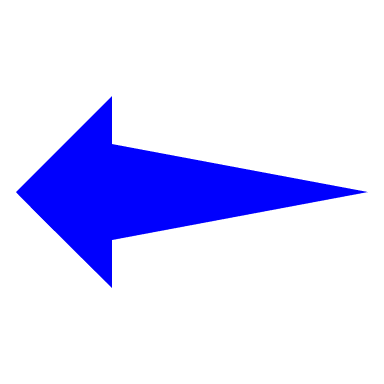 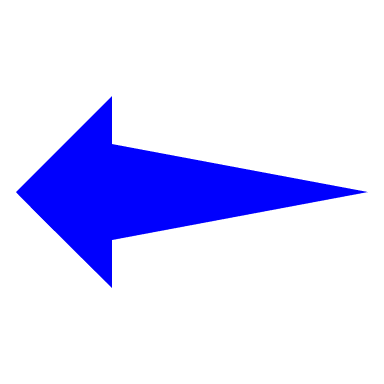 Visaptveroša pakalpojumu pilnveide iedzīvotāju un uzņēmēju vajadzībām
Datu ekonomikas attīstība un efektīva valsts IKT infrastruktūra
Pasākumi digitālo prasmju apguvei visu sabiedrības grupu iedzīvotājiem, īpaši jauniešiem, lai attīstītu to tehnoloģiskās jaunrades spējas
Digitāli lietpratīgas un attīstītas publiskās pārvaldes izveide, lai uzlabotu produktivitāti un pakalpojumus, kā arī efektīvi risinātu sabiedrības un klimata izaicinājumus
Finansējums KOPĀ: 149,74 milj. EUR
*Sadarbībā ar Izglītības un zinātnes ministriju        ** Sadarbībā ar Valsts kanceleju
Paldies
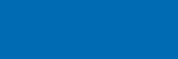